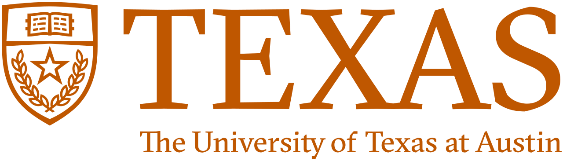 Effective Analog/Mixed-Signal Circuit Placement Considering System Signal Flow
Keren Zhu, Hao Chen, Mingjie Liu, Xiyuan Tang, Nan Sun and David Z. Pan
ECE Department
The University of Texas at Austin
This work is supported in part by the NSF under Grant No. 1704758, and the DARPA ERI IDEA program
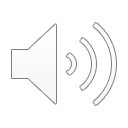 [Speaker Notes: Add Acknowledgment]
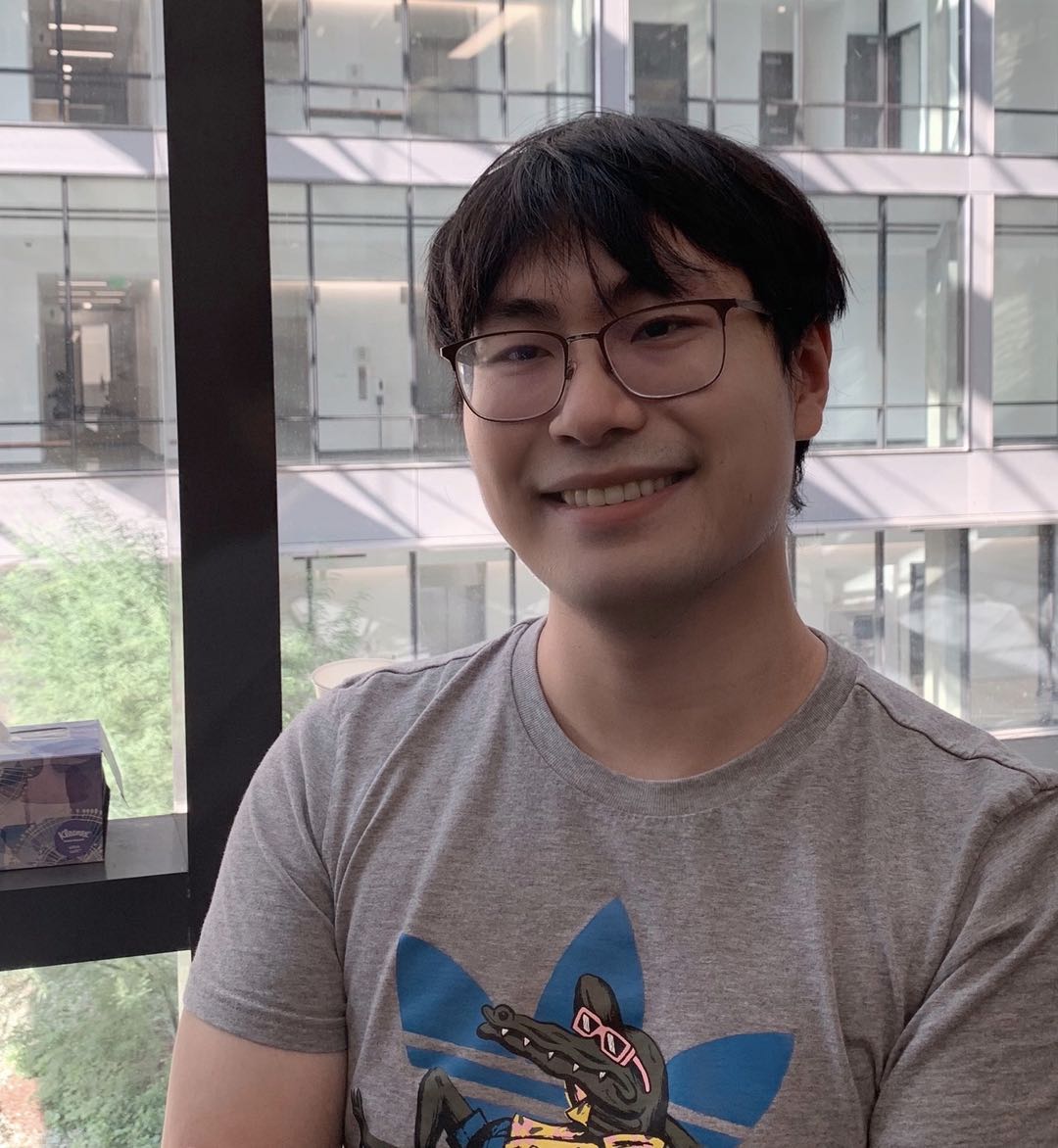 Speaker – Keren Zhu
Keren Zhu is a Ph.D. student at ECE Department at UT Austin under supervision of Prof. David Z. Pan.
Keren Zhu’s research interests include general topics in VLSI physical design with a focus on analog layout automation.
Background: Automating AMS Layouts
There are high demand for analog and mixed signal (AMS) circuits
Drawing AMS layouts are still manual and cost time
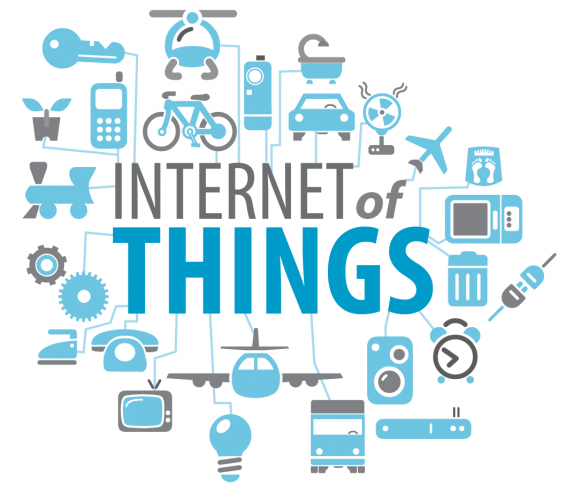 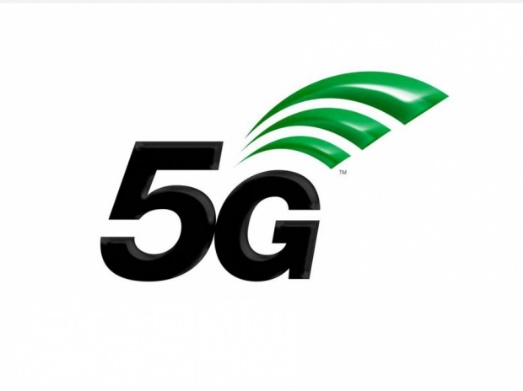 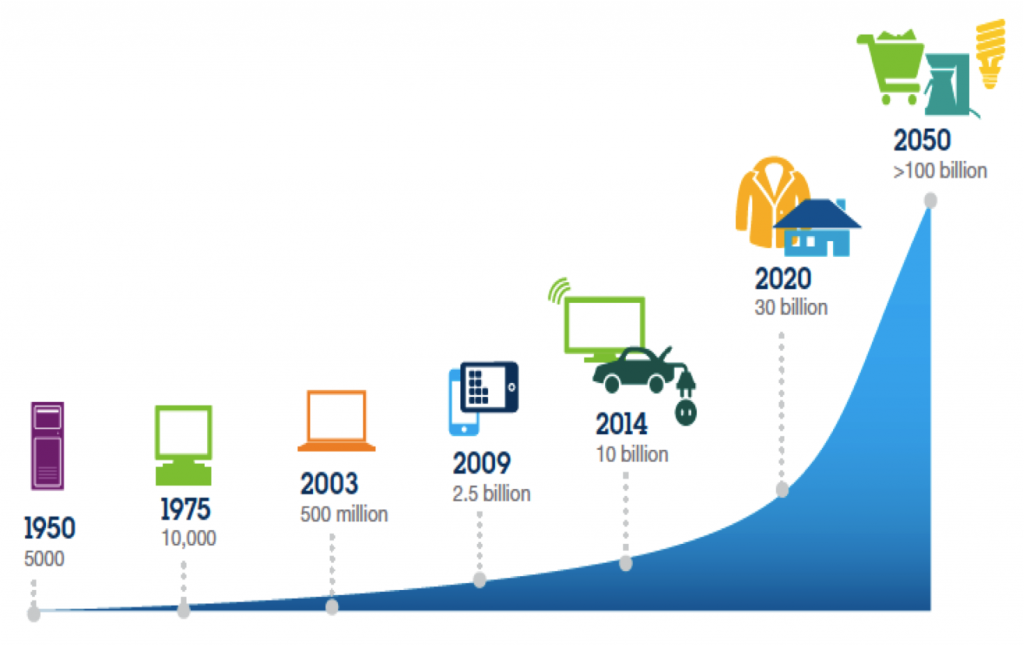 Communication
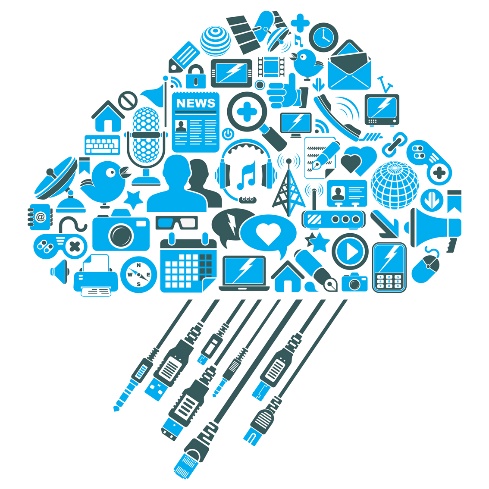 Sources: IBM
Advanced computing
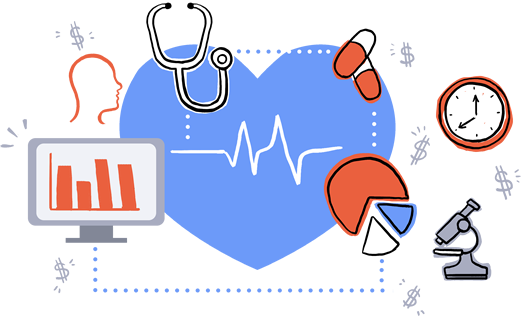 Healthcare
Background: MAGICAL
This work is part of MAGICAL 
Machine Generated Analog IC Layout
https://github.com/magical-eda/MAGICAL
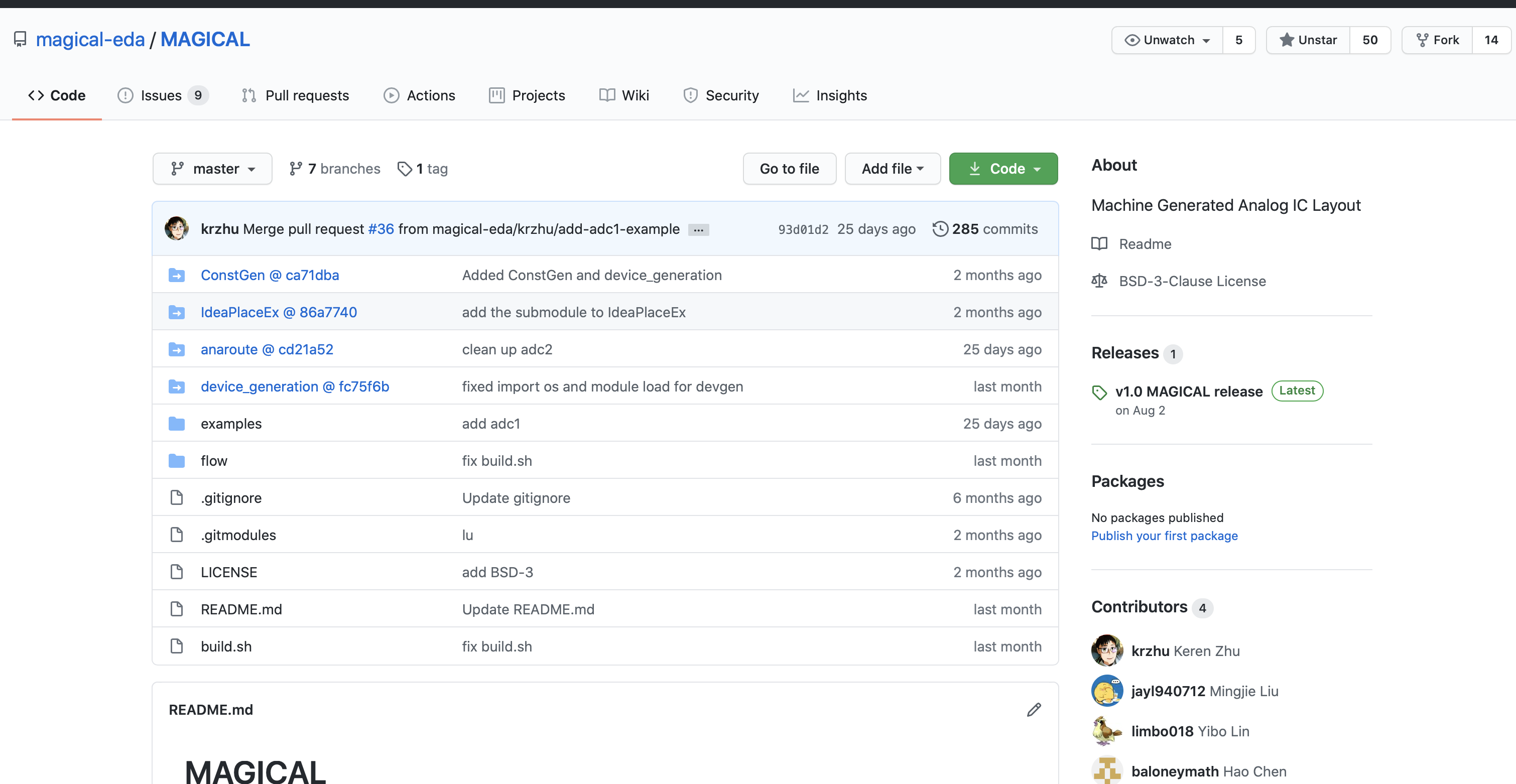 Placer codes
Benchmark netlists 
(sanitized)
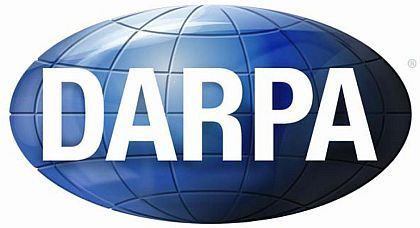 Motivation: placer v1
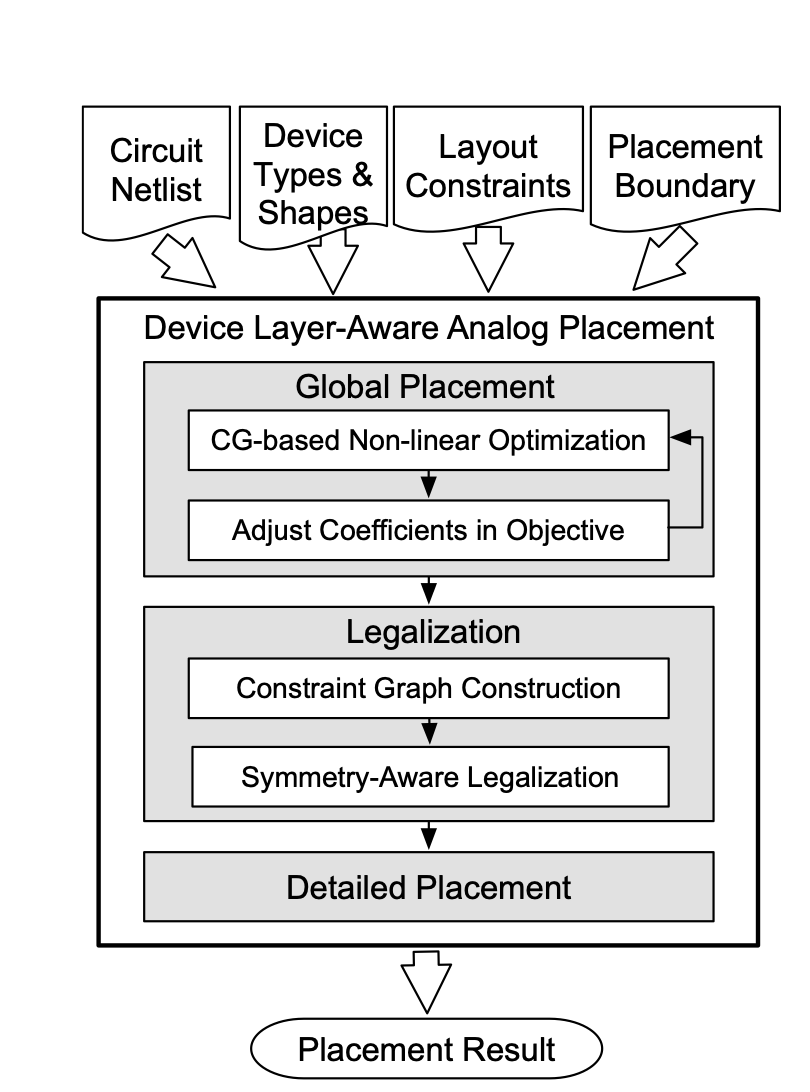 Placer v1. [Xu+ ISPD19]
First version of MAGICAL placer prototype
Abstracted problem formulation
Not really consider performance yet
NLP+LP
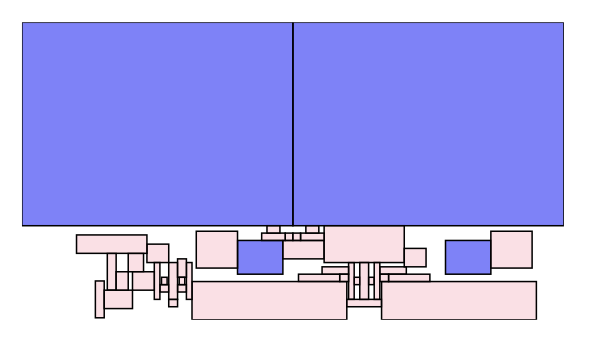 B. Xu, S. Li, C.-W. Pui, D. Liu, L. Shen, Y. Lin, N, Sun and D. Z. Pan, "Device Layer-Aware Analytical Placement for Analog Circuits,"  ISPD’19
Motivation: router v1
Placer v1. [Xu+ ISPD19]
Router v1. [Zhu+ ICCAD20]
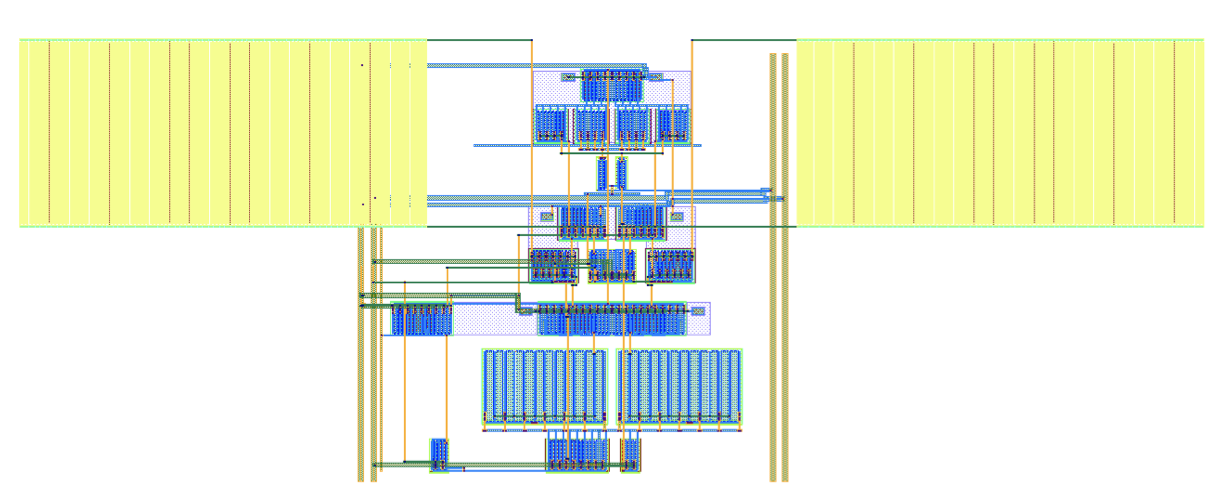 First version of MAGICAL router
LVS correct
Start working on optimizing performance with simulation results
OTA/Comparator benchmarks
K. Zhu, M. Liu, Y. Lin, B. Xu, S. Li, X. Tang, N. Sun and D. Z. Pan, ”GeniusRoute: A New Routing Paradigm using Generative Neural Network,"  ICCAD’19
Motivation: hierarchical flow
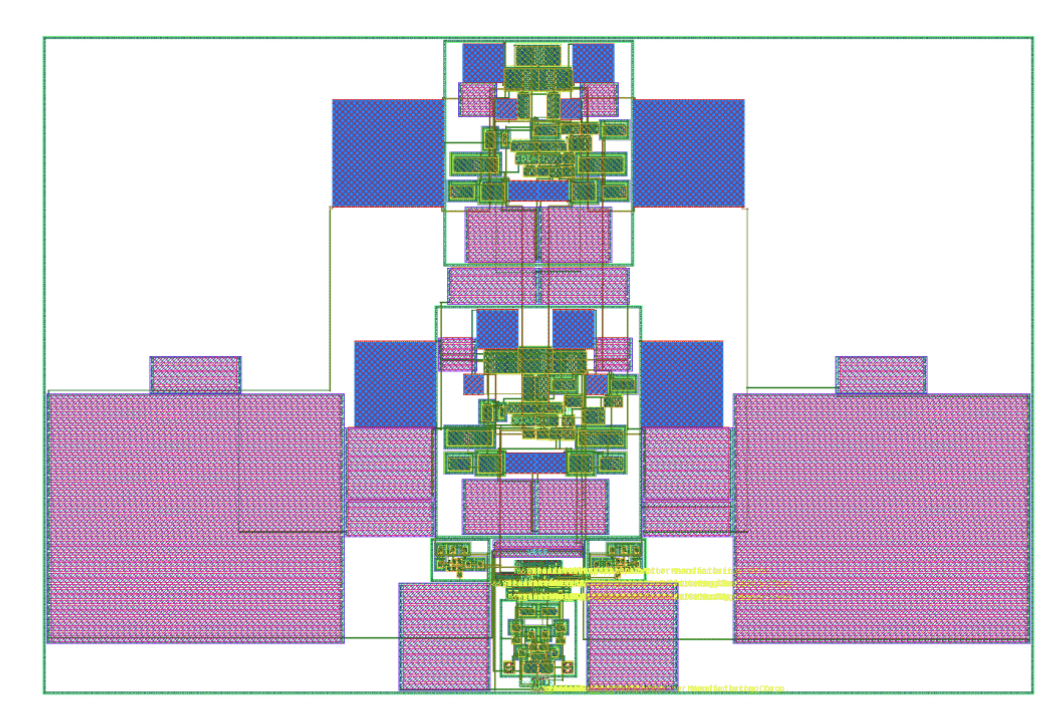 Placer v1. [Xu+ ISPD19]
Router v1. [Zhu+ ICCAD19]
Hierarchical flow [Liu+ DAC20]
MAGICAL start working on ADC
Automatically tuning parameters for building block-level performance
Manual tuning on top-level placement
M. Liu, K. Zhu, X. Tang,  B. Xu, W. Shi, N. Sun and D. Z. Pan, ”Closing the Design Loop: Bayesian Optimization Assited Hierarchical Analog Layout Synthesis,"  DAC’20
Problem 1: system signal flow
Manual tuned in DAC20
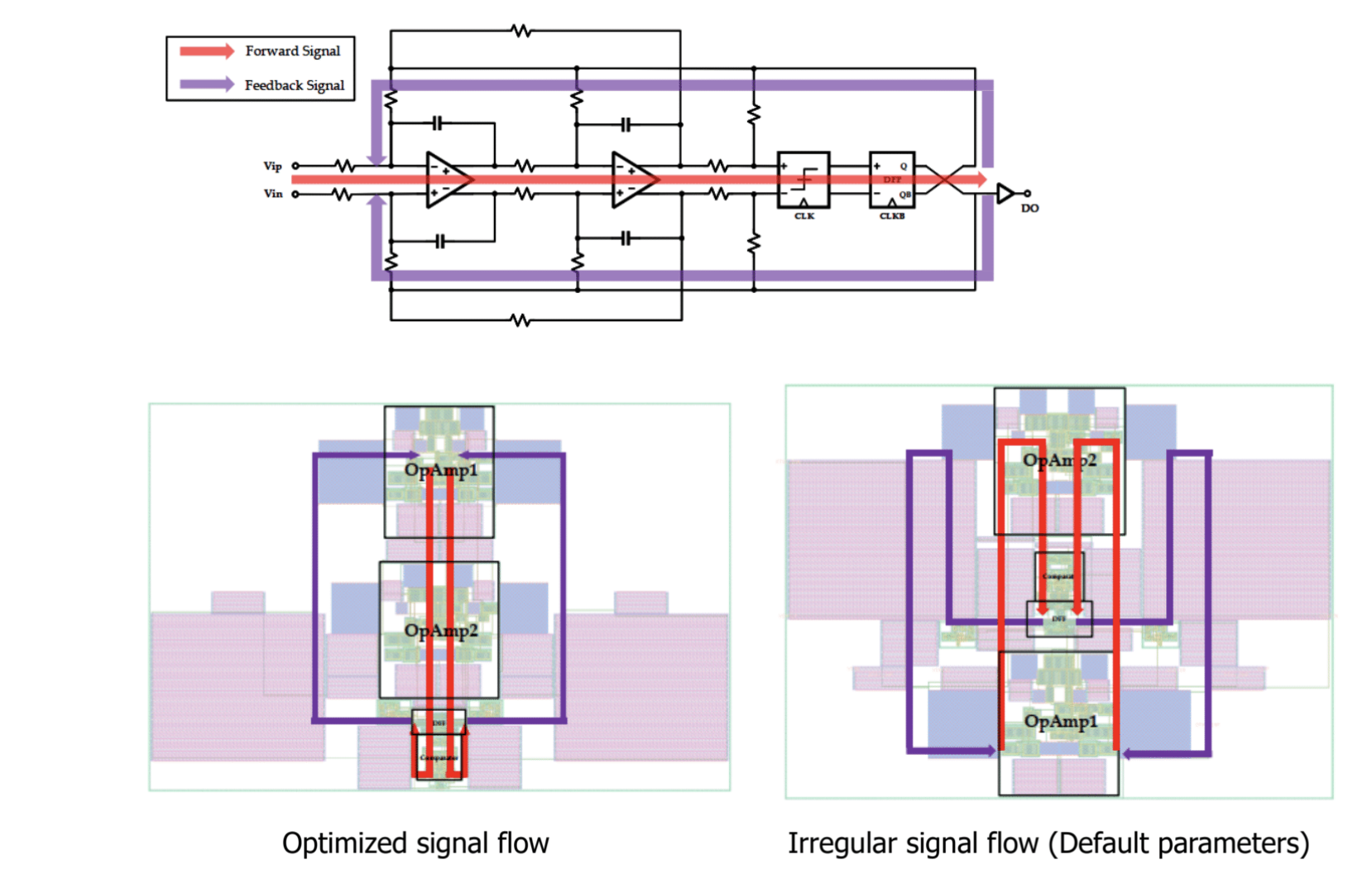 Problem 2: sensitive building block performance
Placer is not robust
Sensitive to the initial condition and parameters
Good results need some luck
Numerical optimization need to be improved
IR drop is an issue
Placer should consider more in planning power routing
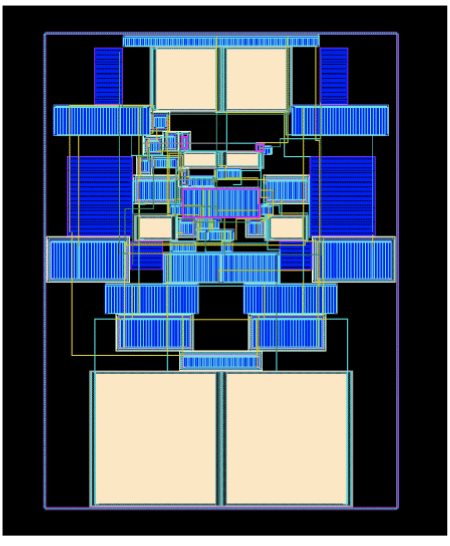 Motivation: placer v2
Placer v1 [Xu+ ISPD19]
Router v1 [Zhu+ ICCAD19]
Hierarchical flow [Liu+ DAC20]
Placer v2 [Zhu+ ICCAD20]
This work
Motivation: router v2
Placer v1 [Xu+ ISPD19]
Router v1 [Zhu+ ICCAD19]
Hierarchical flow [Liu+ DAC20]
Router v2 [Chen+ ICCAD20]
Placer v2 [Zhu+ ICCAD20]
This work
2A.3 Toward Silicon-Proven Detailed Routing for Analog and Mixed-Signal Circuits
Motivation: router v2
Placer v1 [Xu+ ISPD19]
Router v1 [Zhu+ ICCAD19]
Hierarchical flow [Liu+ DAC20]
Router v2 [Chen+ ICCAD20]
Placer v2 [Zhu+ ICCAD20]
This work
2A.3 Toward Silicon-Proven Detailed Routing for Analog and Mixed-Signal Circuits
Placer v2 contributions in high-level view
Magical placer v2 has:
New System Signal Flow Cost
New Power Net WL model
Self-adaptive multiplier updates
Gradient-based NLP optimization
Building Block Level
System Level
Placer v2 flow
Global placement decides the rough locations of each blocks
Iterative numerically solve non-linear optimization problem
Increase penalty multipliers for overlapping, etc. in each iteration
Legalization ensure spacing and symmetry
Constraint graph + Linear programming
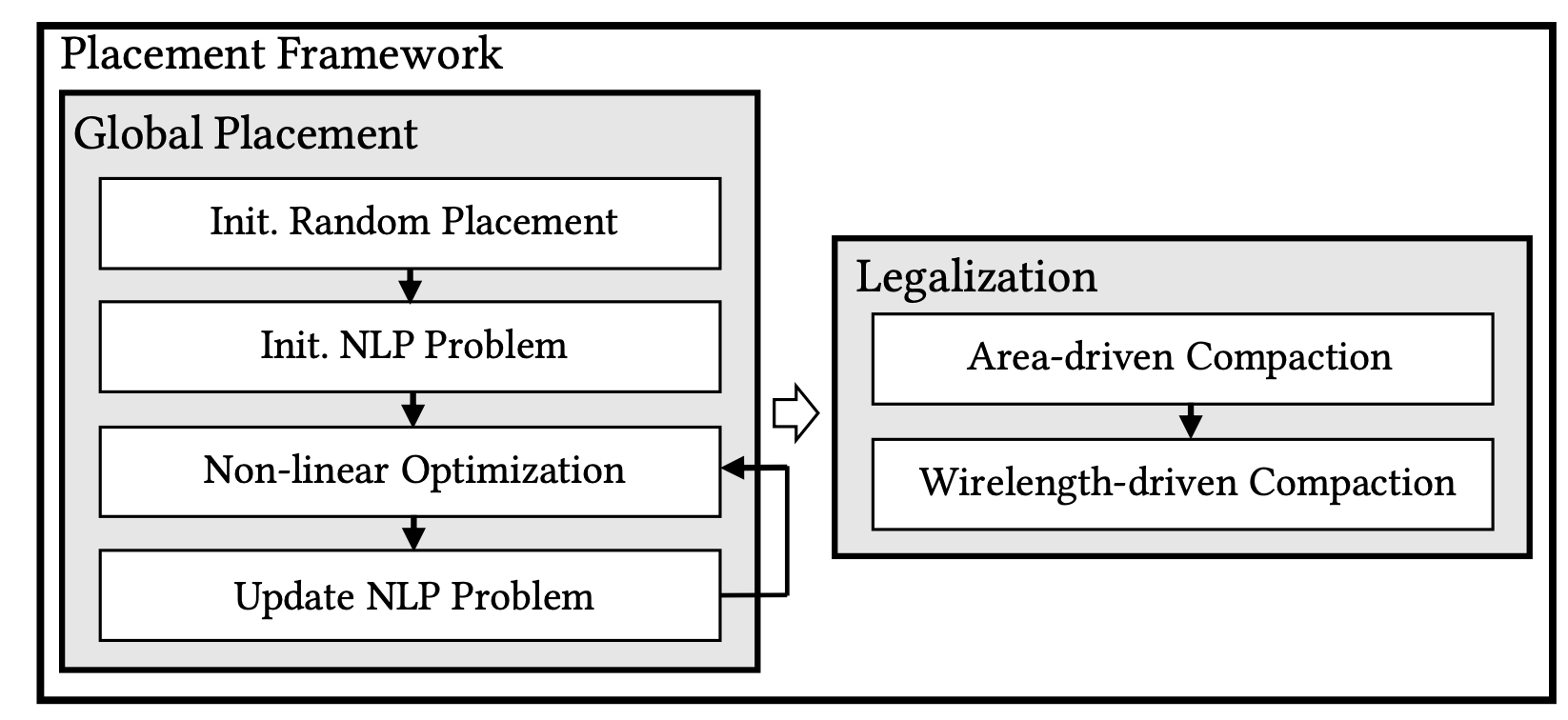 System signal flow cost formulation
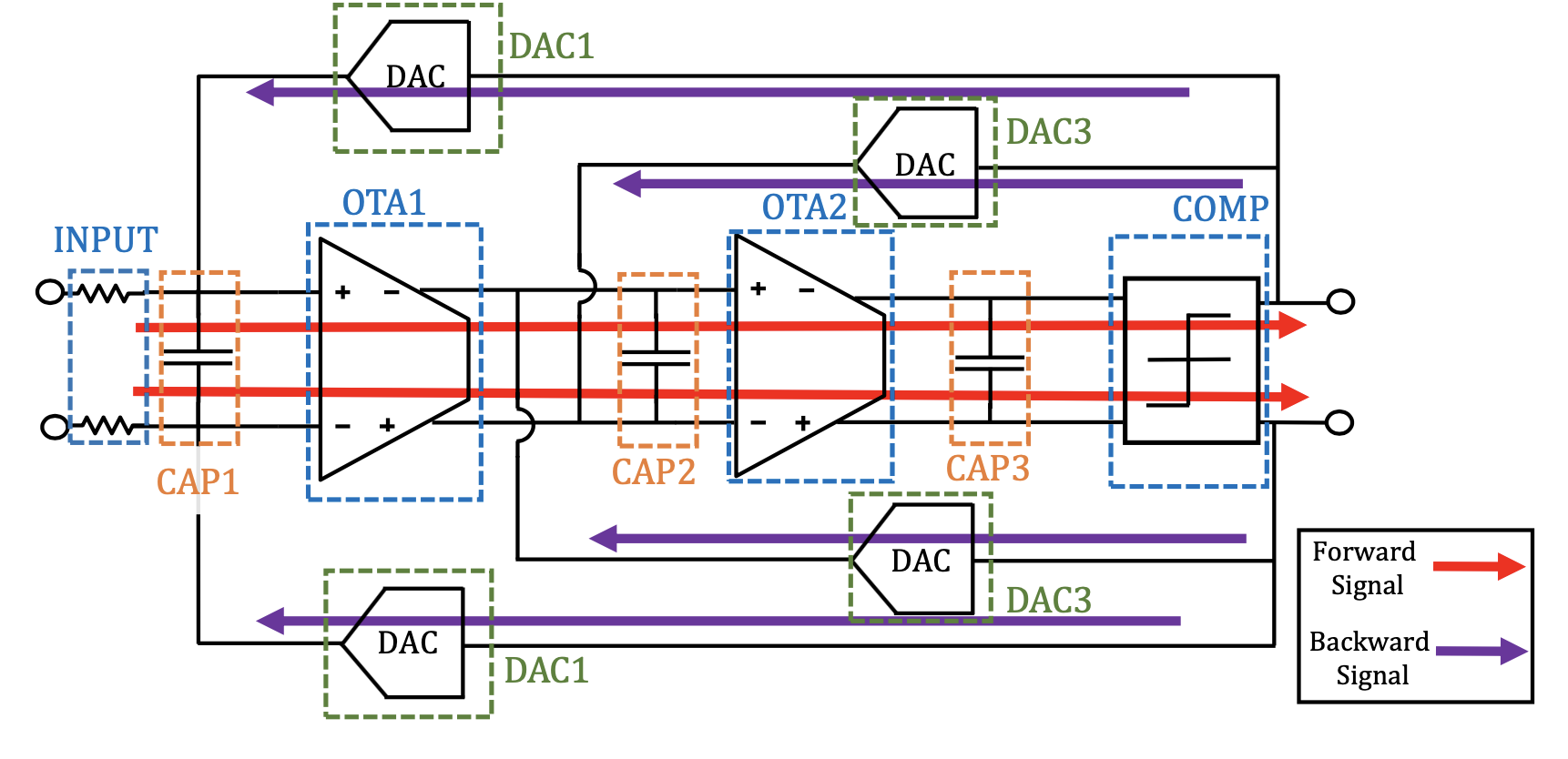 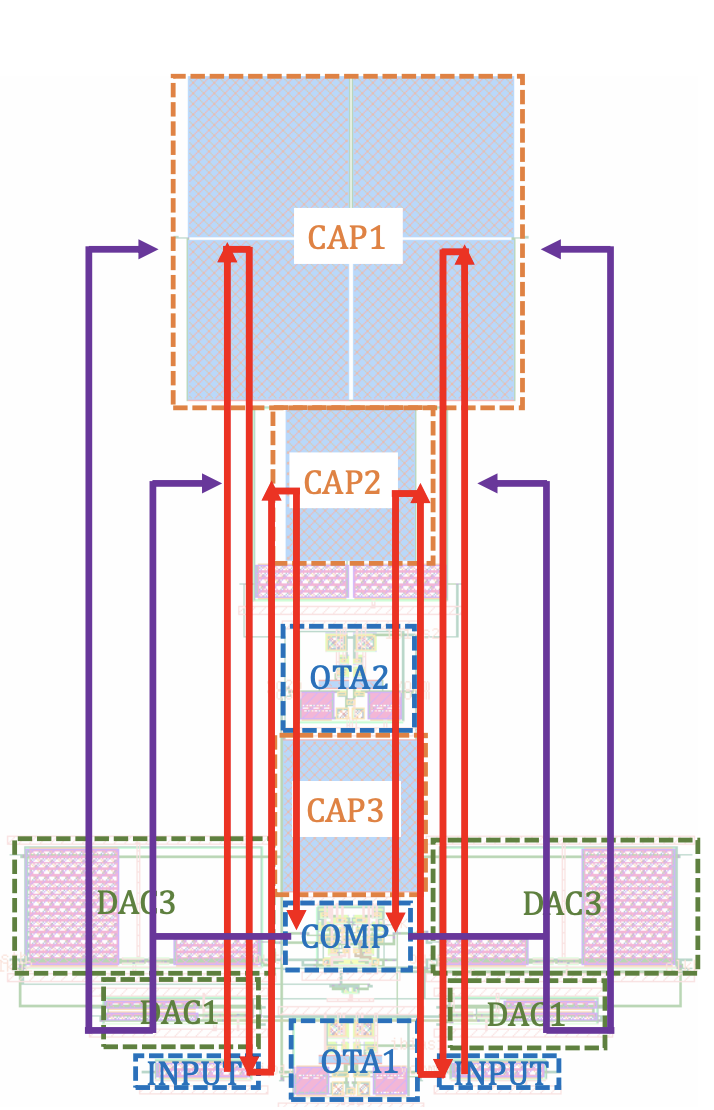 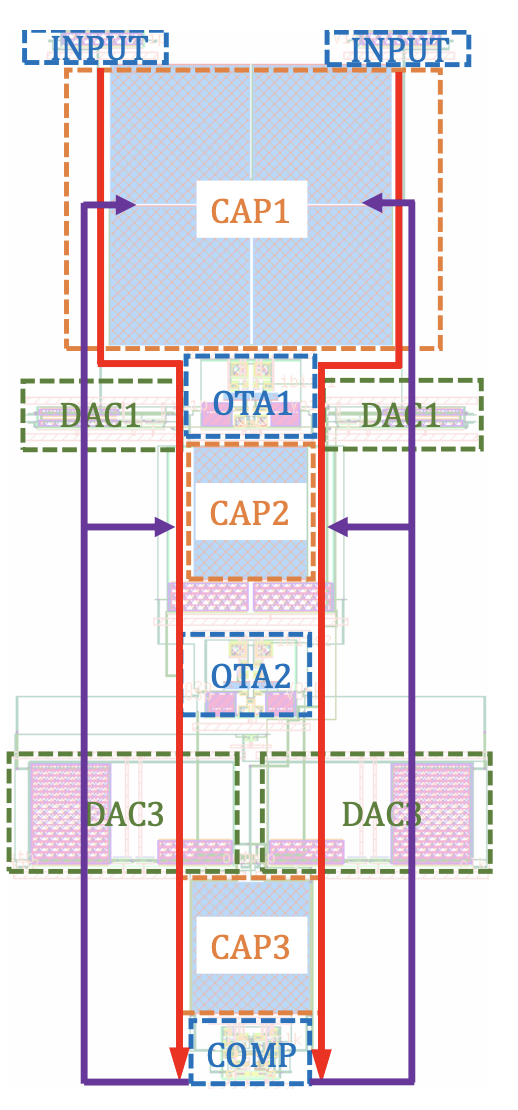 Want straight signal flow
System signal flow cost formulation
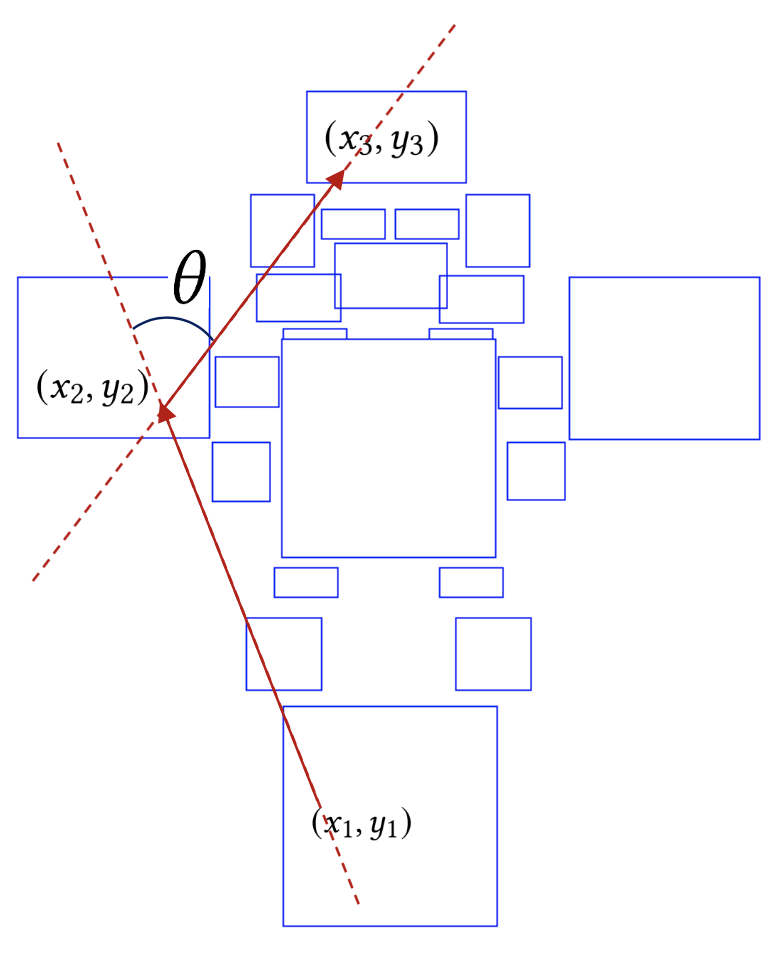 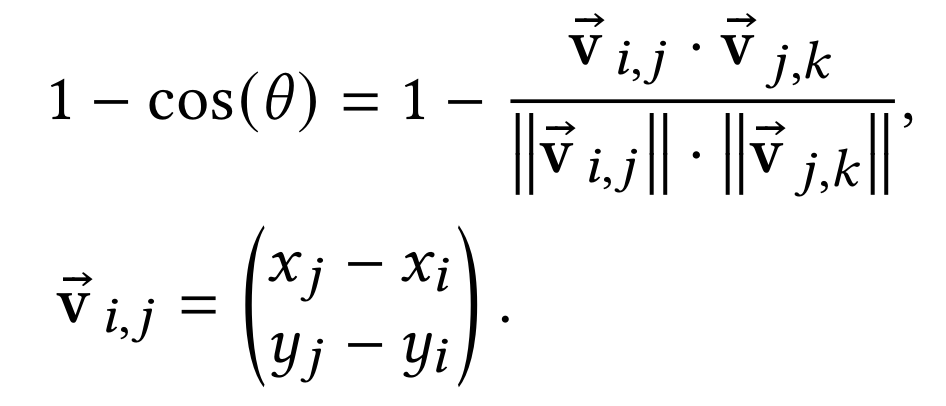 Minimize the angle θ
Fit more accurate power WL model
Disclaimer: this WL model is targeting for MAGICAL router v2
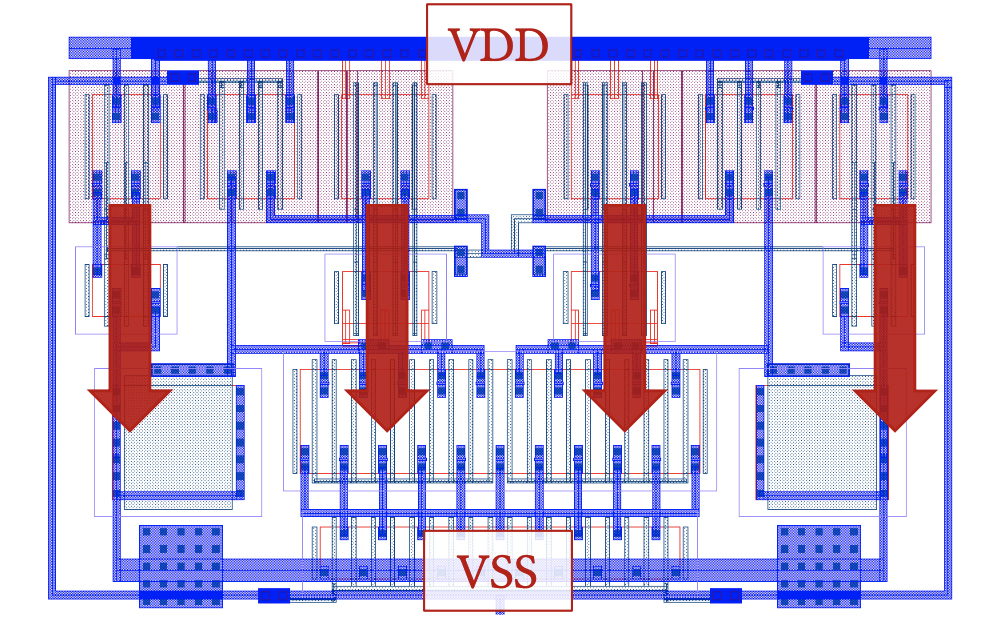 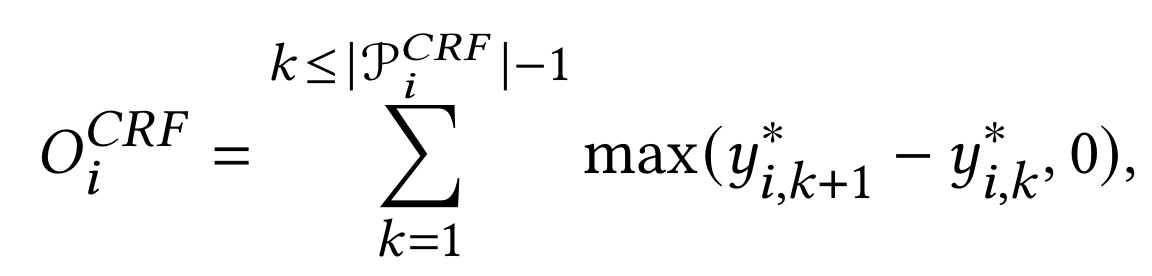 Pin-to-stripe power routing
Better multiplier updating scheme
For better numerical robustness
Matching initial gradient norm
Encourage comparable efforts to different costs





Subgradient method to increase penalty
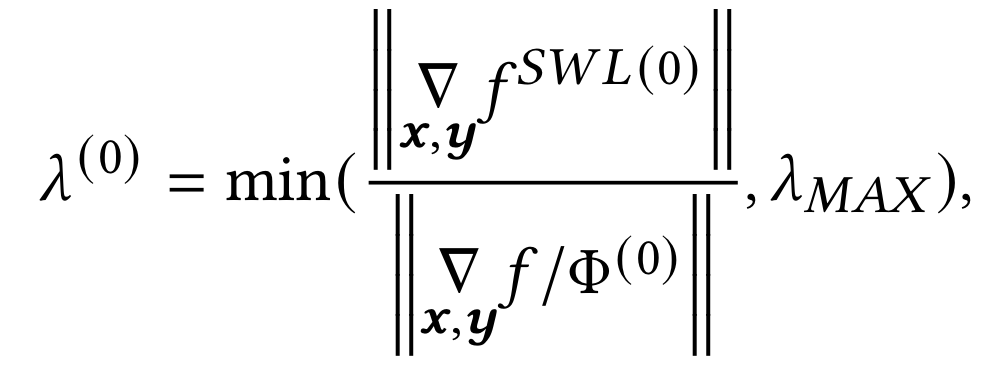 Use WL as common reference
Increase penalty based on how much is the violations
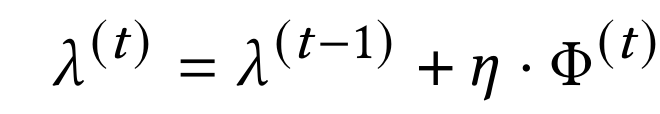 Gradient-based optimization
Disclaimer: not well tuned. Adam with lower step size itself might also works
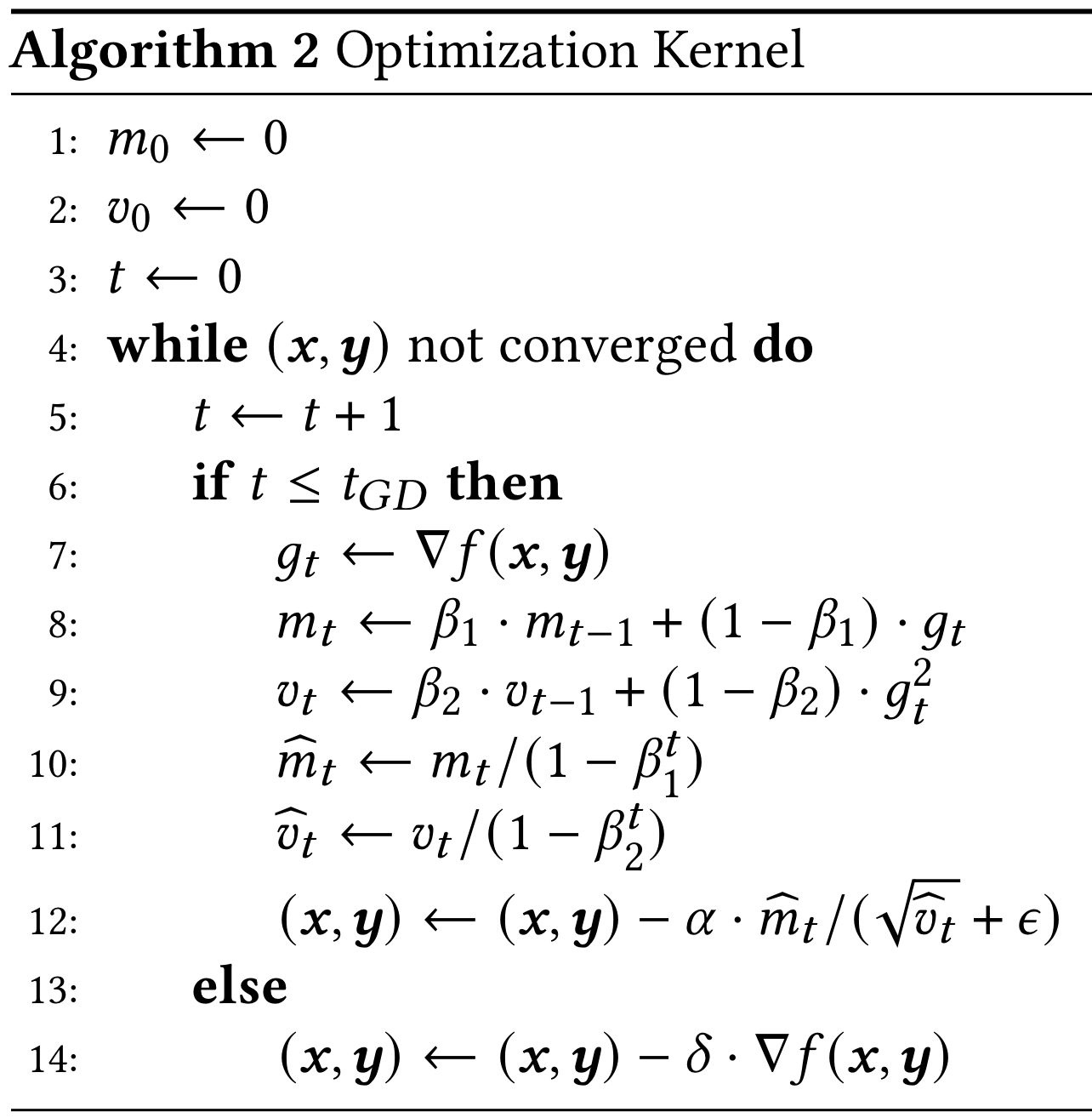 How to update multipliers is in general more important than optimization kernels
Adam optimizer for general cases
Vanilla gradient descant when convergence is slow
Legalization
Generate a relational constraints and use linear programming to solve the compaction
Similar to [Xu+ ISPD’19]
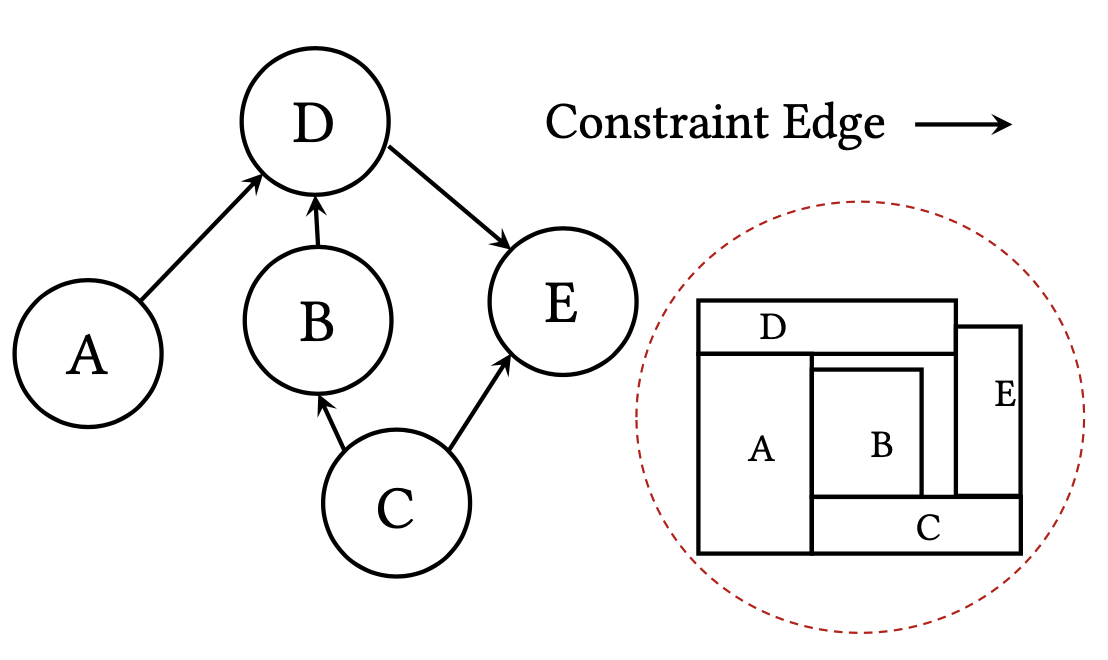 Experimental results on two ADCs
System signal flow boosts the performance for two CTDSM ADCs
Experimental results on block-level circuits
Outperform [Xu+ ISPD19] in both
WL and area

More details in the paper
The ADC2 chip
The ADC2 core using the proposed placer has been taped-out and verified in measurements
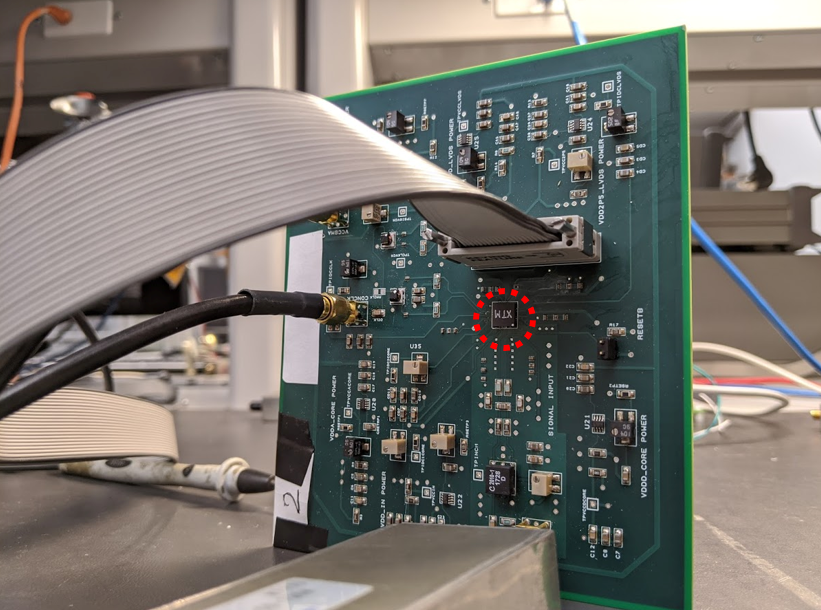 ADC2
Conclusion
System signal flow is effective for two CTDSM-ADCs
Confirm with designers that this is a general approach for a broader range of circuit classes
Better numerical optimization is effective in NLP global placement
Fitting WL model to the target model is effective
Important for nets with special routing strategy

Future works:
Placement and routing techniques for specific circuit classes
Advance technology nodes
E.g. FinFET technology